ALL SAINTS CATHEDRAL SACCO TREASURER’S REPORT FOR FY 2024
The Art of a Mustard Seed
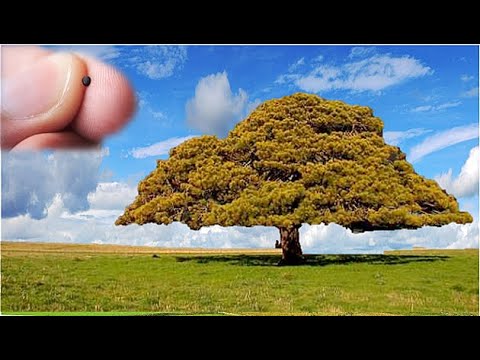 Economic Outlook
The Sacco exists to empower its members through creation of a platform where members can save funds and acquire loans for both development and emergency.
 In the year 2023 Kenya’s economic performance strengthened despite the continued challenges, thus realizing a GDP growth of 5% as compared to GDP of 4.8% in the year 2022. 
The growth was attributed to a strong rebound in agricultural sector due to the el nino rainfall and a moderate growth in the services sector. The increased in food supply coupled with tight monetary policy has reduced inflationary pressures. The inflation rate as at December 2023 was 8.6%
The economy still faces several challenges to sustain its growth momentum such as heightened fiscal and external vulnerabilities manifested by high public debt, elevated cost of living, exchange rate pressures, global economic uncertainities and tight global financial conditions.
The real GDP is projected to grow by 45%-5.2% in the year 2024 as a result of improved investor confidence which will easen pressure on the government’s domestic borrowing therefore strenthening the private investment over the medium term
ASC Sacco’s Highlights:
1. Sacco Software
The management in a bid to automate operations has faced a major hurdle as the system service provider has offered minimal support to the Eneza Sacco system. Members have received consistent monthly statements on deposits, constant communication on education forums. The management is keen to drive our Sacco to another level where it can competitively match and probably surpass our competitors accelerated growth. The management is considering acquisition of a sophisticated software this year which is capable of being integrated with an Application that will enable members access the Sacco system to view their individual statements as well as apply for mobile loans remotely. 
2. Dividend payment
 The society paid out the dividends in 2023 at a competitive rate of 10% as well as interest on members deposits at 6.50% for the year 2022. The financial performance declined marginally in the year 2023, due to the increased expenditure in marketing and rebranding of our Sacco. This was necessitated by stagnated growth in membership which was attributed to low visibility of the Sacco within the Cathedral campus and therefore the Sacco management have come up with working policy among other mechanisms to counter the decline and still maintain the dividend and interest on deposits pay out at 14% and 4% respectively.
Comparison between share capital, Deposits and Loans
Comparison between Revenue & Expenditure for FY 2018 – 2023
Comparison between Total Assets, Total Liabilities and Shareholders funds
Comparison between current Assets, Current Liabilities and Turnover
Performance ratios
Current Ratio = Current Assets/Current Liabilities  (2:1)
		   =4.15
Sacco has sufficient assets to cover its short term obligations
Cash Ratio = (Cash +Bank Balances +Liquid assets)/C.L
		= 4.47
Equity Ratio = Shareholders fund/Capital employed
		=0.17
The higher the owners fund the lower the degree of risk
Proposals for Dividends & Interest on Deposits
a) Proposal to declare dividends at 14% of shares held with the society (Ksh 418,000) – for Capitalization
b) Interest on deposits at Ksh 1,083,594.11 for the year 2023
c) Honoraria/Token of appreciation to Church at Ksh 50,000.00
d) Honoraria/Token of appreciation to management & Supervisory Committee at Ksh Ksh 72,000.00
e) Performance bonus for Sacco staff at Ksh 20,000.00 for the year.
f) Proposal to increase the Members share capital from Ksh 6,000.00 from the Ksh 10,000.00
Budget 2024 Highlights
Projecteted growth in deposits by 10%  (3.78Million)
Increase active membership by 20% as per Strategic plan i.e 77 members
Projected 12% growth in loan book (3.29 Million)
13% growth in other operating income( including vehicle insurance, interest income form investments, Interest from salary advance)
Projected 13% growth in total revenue against a 67% growth in total expenditure to facilitate implementation of strategic plan and finanlize of rebranding and overhaul of Sacco operations for efficiency
54% decline in surplus for the year 2024 which will thereafter increase as the strategies yield the targeted membership in the next year.
THANK YOU